PyGame - Crtanje pravougaonika, kvadrata i mnogouglova
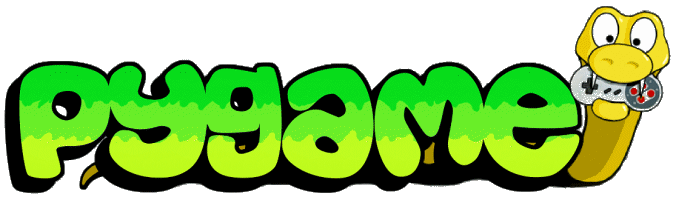 Plan rada
Uvod u Pygame i instalacija
Koordinatni sistem i crtanje duži
Crtanje pravougaonika, kvadrata i mnogouglova
Crtanje krugova, elipsi i lukova
Struktura Pygame programa, podešavanje boja i generisanje slučajnih vrednosti
Prikaz slike i ispisivanje teksta u Pygame-u
7. Crtanje grafike korištenjem petlji i kombinovanje raznih geometrijskih oblika
8. Animacije i simulacije
9. Jednostavne igrice
10. Reagovanje na događaje sa miša ili tastature
11. Jednostavne igrice
12. Jednostavne igrice
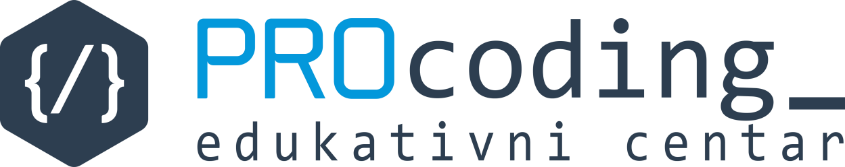 Domaći zadatak – ispisati ime sa pauzama u prikazivanju slova
import pygame
pygame.init()
prozor=pygame.display.set_mode((200,200))

# slovo S
prozor.fill(pygame.Color("white"))
pygame.draw.line(prozor,pygame.Color("red"),(50,20),(50,100),5)
pygame.draw.line(prozor,pygame.Color("red"),(50,20),(150,20),5)
pygame.draw.line(prozor,pygame.Color("red"),(50,100),(150,100),5)
pygame.draw.line(prozor,pygame.Color("red"),(150,100),(150,180),5)
pygame.draw.line(prozor,pygame.Color("red"),(50,180),(150,180),5)
pygame.display.update()
pygame.time.wait(3000)

#slovo E
prozor.fill(pygame.Color("white"))
pygame.draw.line(prozor,pygame.Color("green"),(50,20),(50,180),5)
pygame.draw.line(prozor,pygame.Color("green"),(50,20),(150,20),5)
pygame.draw.line(prozor,pygame.Color("green"),(50,100),(150,100),5)
pygame.draw.line(prozor,pygame.Color("green"),(50,180),(150,180),5)
pygame.display.update()
pygame.time.wait(3000)
# slovo A
prozor.fill(pygame.Color("white"))
pygame.draw.line(prozor,pygame.Color("blue"),(100,20),(20,180),5)
pygame.draw.line(prozor,pygame.Color("blue"),(100,20),(180,180),5)
pygame.draw.line(prozor,pygame.Color("blue"),(50,110),(150,110),5)
pygame.display.update()
pygame.time.wait(3000)

# slovo D
prozor.fill(pygame.Color("white"))
pygame.draw.line(prozor,pygame.Color("grey"),(50,20),(50,180),5) #vertikala
pygame.draw.line(prozor,pygame.Color("grey"),(50,20),(130,20),5) #gornja ravna
pygame.draw.line(prozor,pygame.Color("grey"),(130,20),(180,100),5) #gornja kosa
pygame.draw.line(prozor,pygame.Color("grey"),(130,180),(180,100),5) #donja kosa
pygame.draw.line(prozor,pygame.Color("grey"),(50,180),(130,180),5) #donja ravna
pygame.display.update()
pygame.time.wait(5000)

pygame.quit()
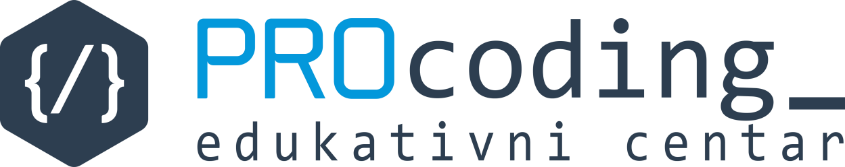 Pydroid – aplikacija u androidu za python i pygame
Preuzima se sa play prodavnice

Samo početni deo python/pyagame programa se razlikuje
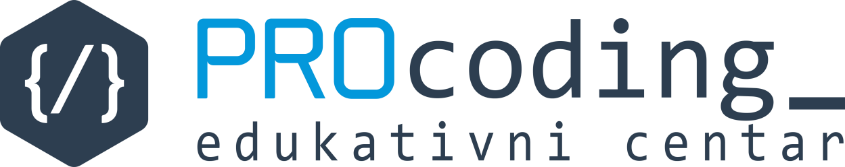 Primer u Pydroid-u
import pygame_sdl2
pygame_sdl2.import_as_pygame()
import sys
import pygame
from pygame.locals import*


pygame.init()
prozor=pygame.display.set_mode((720,1480))

while True:
      	prozor.fill((0,255,0))
	pygame.draw.line(prozor,pygame.Color("red"),(0,0),(720,1480),3)
	pygame.draw.line(prozor,pygame.Color("red"),(720,0),(0,1480),3)
pygame.draw.rect(prozor, pygame.Color("red"),(50,50,300,300),5)

pygame.display.update()
Komande za instalaciju PyGame
pip3 install pygame
	
	py -3 -m pip install pygame

   	py -m pip install pygame
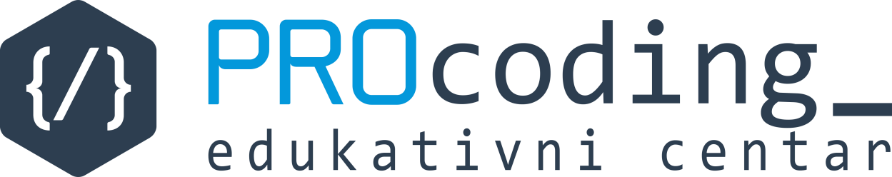 Šta je PIP?
PIP je softverski menadžer za instalaciju Python paketa(biblioteka) 
kao npr. PyGame
Naredba
        pip –version
proverava verziju pip
Naredba
               pip list
izlistava sve pip pakete tj, biblioteke instalirane na vašem računaru
Naredbe u PyGame-u
KORACI U REALIZACIJI PROGRAMA
1. INICIJALIZACIJA BIBLIOTEKE PyGame

2. OTVARANJE PROZORA, PODEŠAVANJE DIMENZIJA I NASLOVA

3.  ISCRTAVANJE NEKOG SADRZAJA U PROZORU

4.  PAUZIRANJE I CEKANJE NA DOGADJAJ SA MISA ILI TASTATURE

5.  ZATVARANJE PROGRAMA
PRIMER PROGRAMA
# 1 INICIJALIZACIJA BIBLIOTEKE PyGame
import pygame
pygame.init()
# 2 OTVARANJE PROZORA, DIMENZIJE I NASLOV
prozor=pygame.display.set_mode((500,500))
pygame.display.set_caption("NASLOV PROZORA")
# 3  ISCRTAVANJE NEKOG SADRZAJA U PROZORU
prozor.fill(pygame.Color("white"))
pygame.draw.line(prozor,pygame.Color("red"),(50,50),(450,450),3)
pygame.display.update()
# 4  PAUZIRANJE I CEKANJE NA DOGADJAJ SA MISA ILI TASTATURE
while pygame.event.wait().type != pygame.QUIT:
    pass
# 5  ZATVARANJE PROGRAMA
pygame.quit()
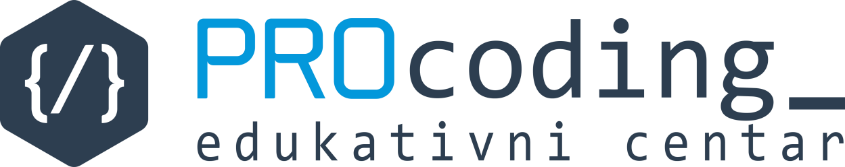 PRAVOUGLI KOORDINATNI SISTEM
Položaj  svih objekata u PyGame prozoru (tačke, duži, kvadrati, pravougaonici, krugovi itd.) određuje se koordinatama tog objekta u koordinatnom sistemu.
U matematici se koristi pravougli koordinatni sistem, koji ima 4 kvadranta
Nastavnik Informatike i računarstva dipl.ing. Sead Gicić
11
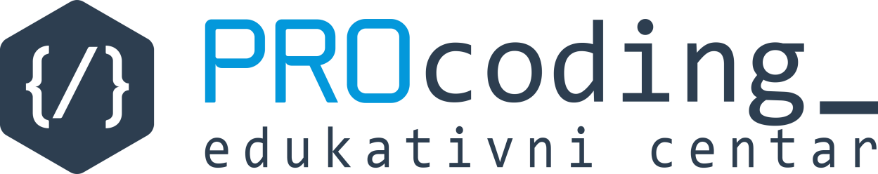 PyGame KOORDINATNI SISTEM
U PyGame prozoru koordinatni sistem je malo drugačiji od pravouglog koordinatnog sistema
Merna jedinica je 1 piksel a položaj svake tačke je određen uređenim parom koordinata (x,y)
U gornjem levom uglu PyGame prozora je tačka (0,0)
Koordinata x raste kada se pomeramo u desno
Koordinata y raste kada se pomeramo na dole
Nastavnik Informatike i računarstva dipl.ing. Sead Gicić
12
Koordinatni sistem
Pravougli (Dekartov) koordinatni sistem
Koordinatni system 
u PyGame-u
Neke od naredbi
crtanje linije:
pygame.draw.line(prozor, pygame.Color("red"),(50,50),(450,450),3)

crtanje pravougaonika:
pygame.draw.rect(prozor,pygame.Color("blue"),(10,10,200,200),5)

crtanje mnogougla:
pygame.draw.polygon(prozor, pygame.Color(“red”),temena)

crtanje kruga:
pygame.draw.circle(prozor,pygame.Color("blue"),(krug_c_x,krug_c_y),50,3)

crtanje elipse:
pygame.draw.elipse(prozor,pygame.Color("blue"),(krug_c_x,krug_c_y),50,3)
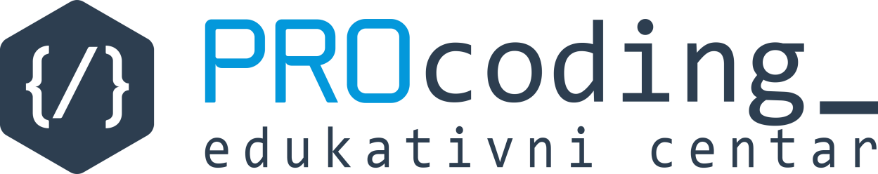 NAREDBA ZA CRTANJE PRAVOUGAONIKA
Koordinate x i y gornjeg levog temena pravougaonika
pygame.draw.rect(prozor, pygame.Color("black"), (20, 20, 260, 160), 5)
Debljina linije
Visina pravougaonika u pikselima
Boja kojom se crta
Širina pravougaonika u pikselima
Prozor u kom se crta pravougaonik
Nastavnik Informatike i računarstva dipl.ing. Sead Gicić
15
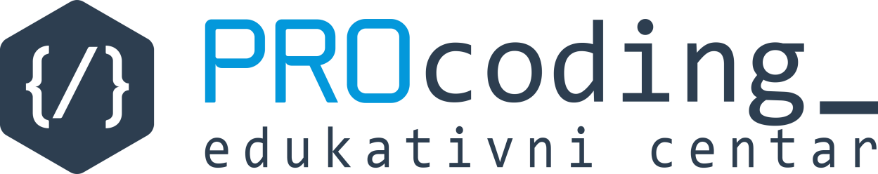 Primer pravougaonika(nepopunjen)
import pygame
pygame.init()
prozor = pygame.display.set_mode((400, 400))
prozor.fill(pygame.Color("red"))
pygame.display.set_caption("CRTAMO PRAVOUGAONIK")
pygame.draw.rect(prozor, pygame.Color("black"), (20, 20, 260, 160), 5)
pygame.display.update()
pygame.time.wait(3000)
pygame.quit()
12/27/2020
Nastavnik Informatike i računarstva dipl.ing. Sead Gicić
16
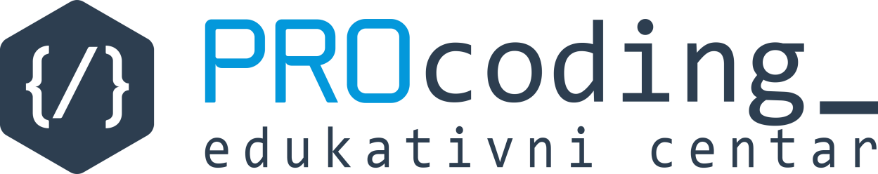 Primer pravougaonika(popunjen)
import pygame
pygame.init()
prozor = pygame.display.set_mode((400, 400))
prozor.fill(pygame.Color("red"))
pygame.display.set_caption("CRTAMO PRAVOUGAONIK")
pygame.draw.rect(prozor, pygame.Color("blue"), (20, 20, 260, 160))
pygame.display.update()
while pygame.event.wait().type != pygame.QUIT:
    pass

#pygame.time.wait(10000)
pygame.quit()
12/27/2020
Nastavnik Informatike i računarstva dipl.ing. Sead Gicić
17
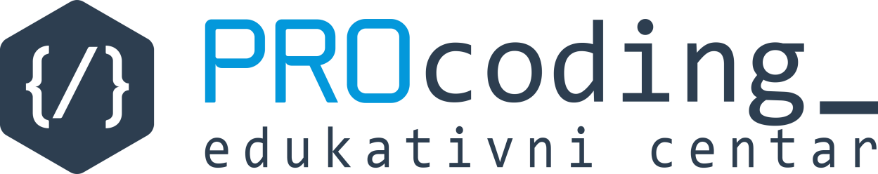 NAREDBA ZA CRTANJE KVADRATA
Koordinate x i y gornjeg levog temena kvadrata
pygame.draw.rect(prozor, pygame.Color("black"), (20, 20, 100, 100), 5)
Debljina linije
Visina kvadrata u pikselima
Boja kojom se crta
Širina kvadrata u pikselima
Prozor u kom se crta kvadrat
Nastavnik Informatike i računarstva dipl.ing. Sead Gicić
18
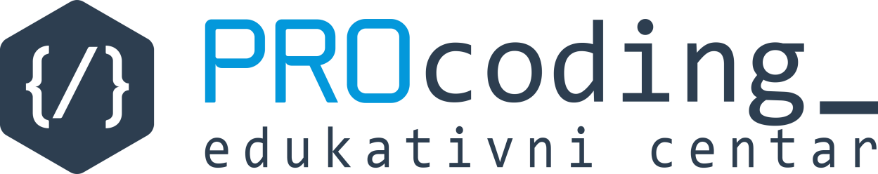 Primer kvadrata (nepopunjen)
import pygame

pygame.init()

prozor = pygame.display.set_mode((400, 400))

prozor.fill(pygame.Color("red"))

pygame.display.set_caption("CRTAMO PRAVOUGAONIK")

pygame.draw.rect(prozor, pygame.Color("black"), (20, 20, 200, 200), 5)

pygame.display.update()

while pygame.event.wait().type!=pygame.QUIT:
    pass


#pygame.time.wait(3000)

pygame.quit()
12/27/2020
Nastavnik Informatike i računarstva dipl.ing. Sead Gicić
19
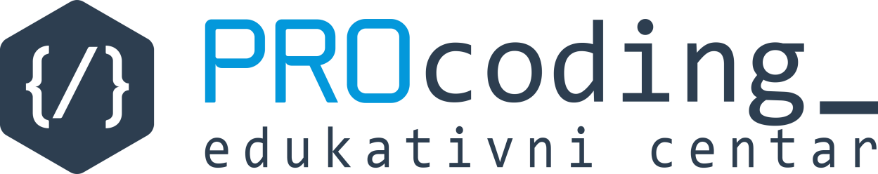 NAREDBA ZA CRTANJE MNOGOUGLA
temena=[(50,250),(250,50),(450,250),(250,450)]

pygame.draw.polygon(prozor,pygame.Color("red"), temena ,3)
Debljina linije
Boja kojom se crta
Prozor u kom se crta mnogougao
Lista sa koordinatam temena mnogougla
Nastavnik Informatike i računarstva dipl.ing. Sead Gicić
20
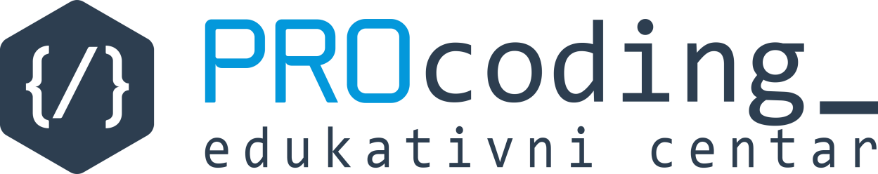 Primer mnogougla
# 1 INICIJALIZACIJA BIBLIOTEKE PyGame
import pygame
pygame.init()

# 2 OTVARANJE PROZORA, DIMENZIJE I NASLOV
prozor_programa=pygame.display.set_mode((500,500))
pygame.display.set_caption("CRTAMO POLIGON")

# 3  ISCRTAVANJE NEKOG SADRZAJA U PROZORU
temena=[(50,250),(250,50),(450,250),(250,450)]
prozor_programa.fill(pygame.Color("white"))
pygame.draw.polygon(prozor_programa,pygame.Color("red"),temena,3)
pygame.display.update()
pygame.time.wait(5000)
# 4  ZATVARANJE PROGRAMA
pygame.quit()
12/27/2020
Nastavnik Informatike i računarstva dipl.ing. Sead Gicić
21
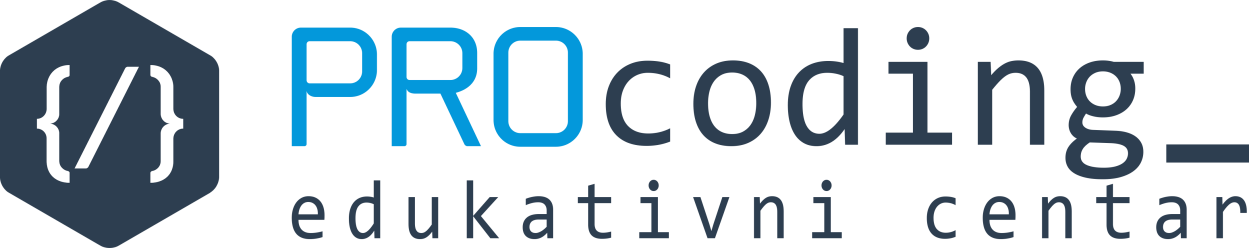 Zadatak br. 1: 
U PyGame prozoru nacrtati tortu sa 3 sprata
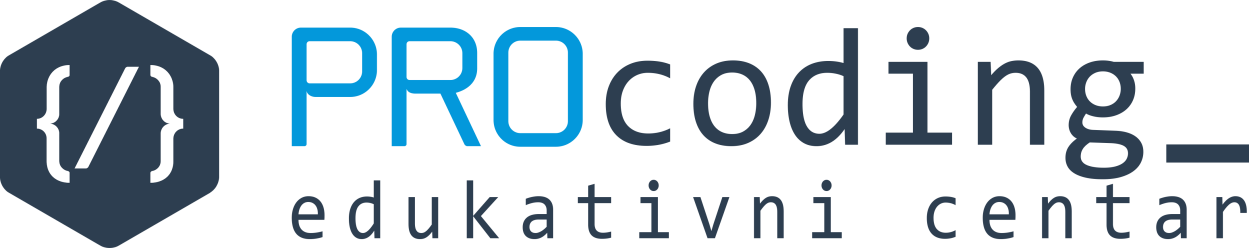 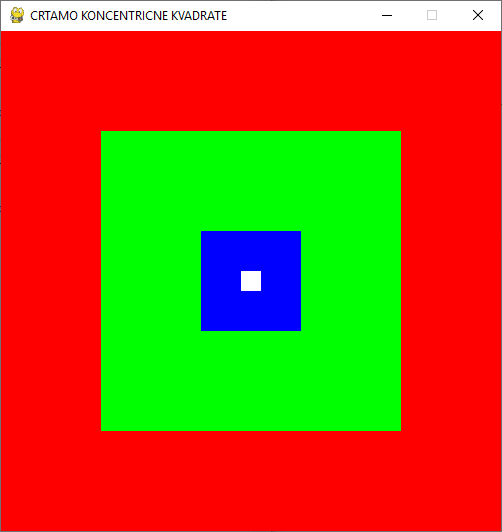 Zadatak br. 2
U PyGame prozoru nacrtati koncentrične kvadrate
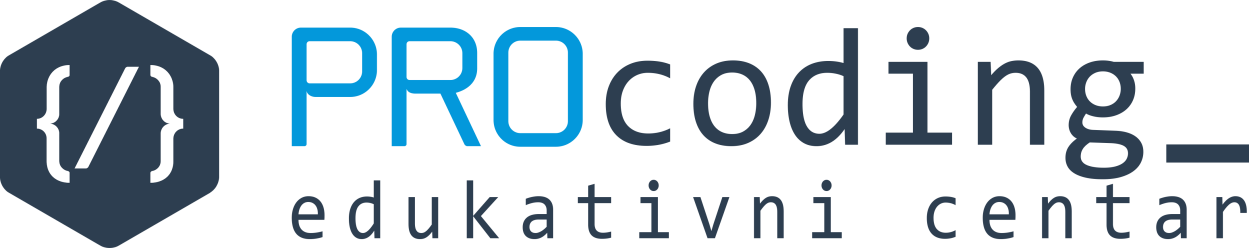 Zadatak br. 3: U PyGame prozoru nacrtati trougao

import pygame
pygame.init()
prozor = pygame.display.set_mode((500, 500))
prozor.fill(pygame.Color("red"))
pygame.display.set_caption("CRTAMO TROUGAO")
temena=[(250,100),(0,400),(500,400)]
pygame.draw.polygon(prozor, pygame.Color("blue"),temena)
pygame.display.update()

while pygame.event.wait().type != pygame.QUIT:
    pass

#pygame.time.wait(10000)
pygame.quit()
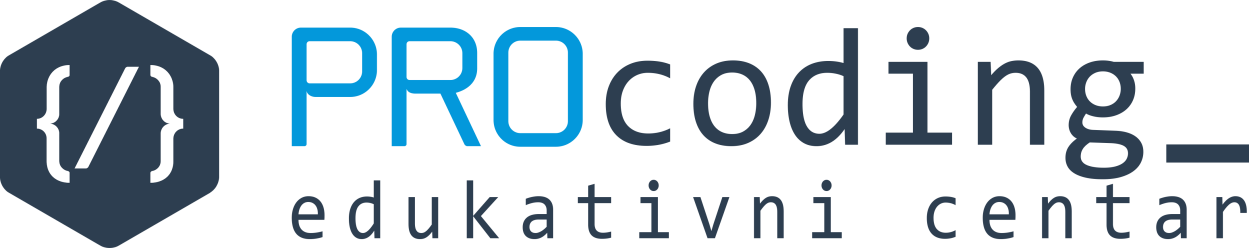 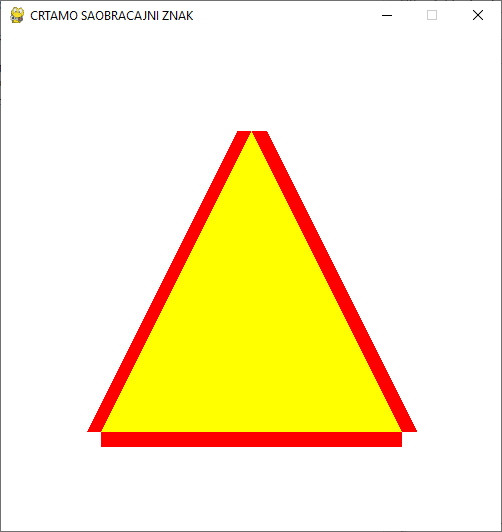 Zadatak br. 4
U PyGame prozoru nacrtati saobraćajni znak ukrštanje sa putem sa pravom prvenstva prolaza
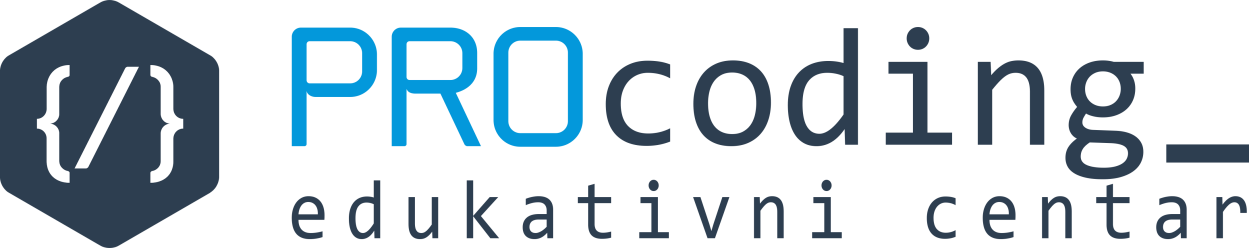 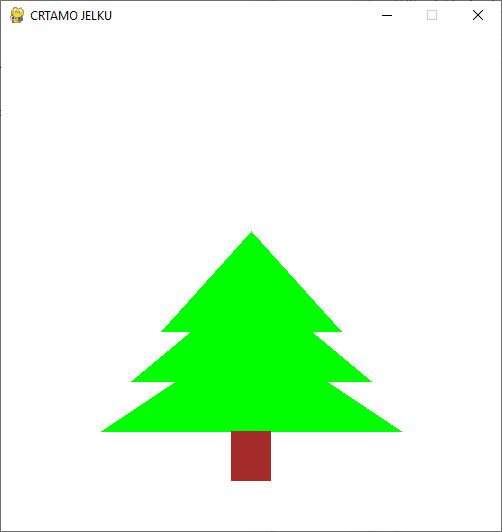 Zadatak br. 5
U PyGame prozoru nacrtati jelku sa stablom.

temena1=[(100,400),(400,400),(250,300)]
pygame.draw.polygon(prozor, pygame.Color("green"),temena1)


temena2=[(130,350),(370,350),(250,250)]
pygame.draw.polygon(prozor, pygame.Color("green"),temena2)

temena3=[(160,300),(340,300),(250,200)]
pygame.draw.polygon(prozor, pygame.Color("green"),temena3)
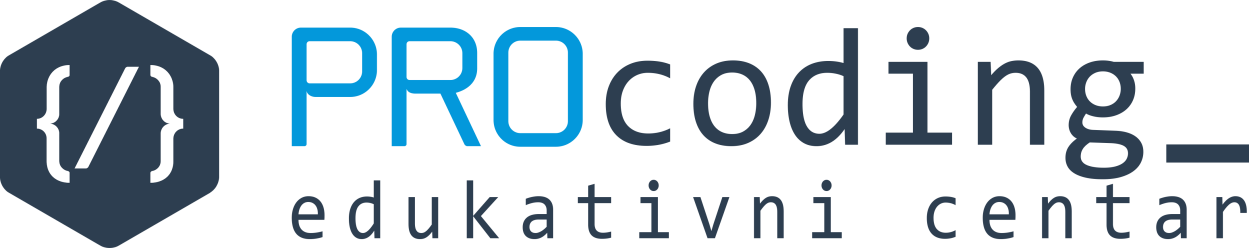 Zadatak br. 2
U PyGame prozoru nacrtati šestougao